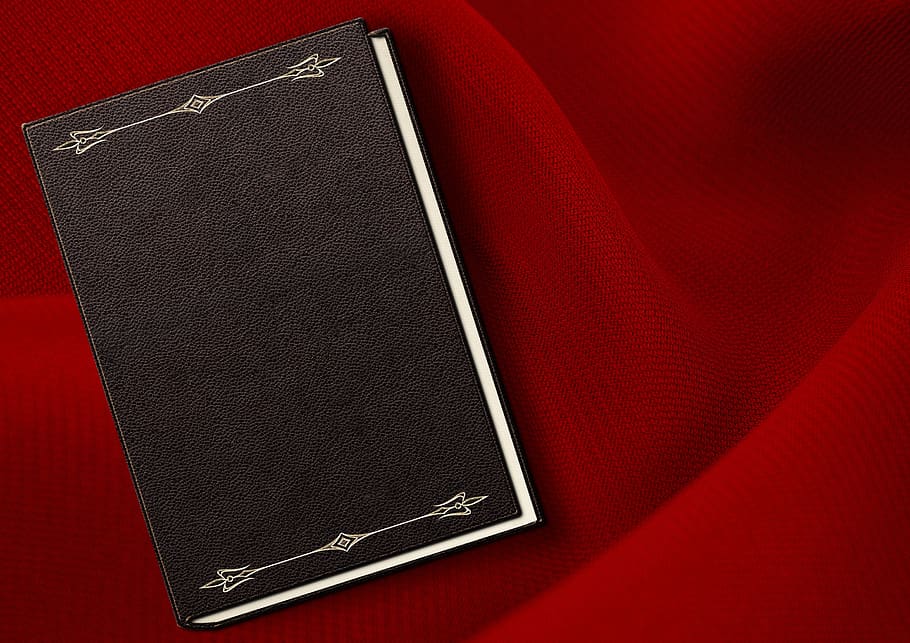 The Book of Mathematical Legends
1
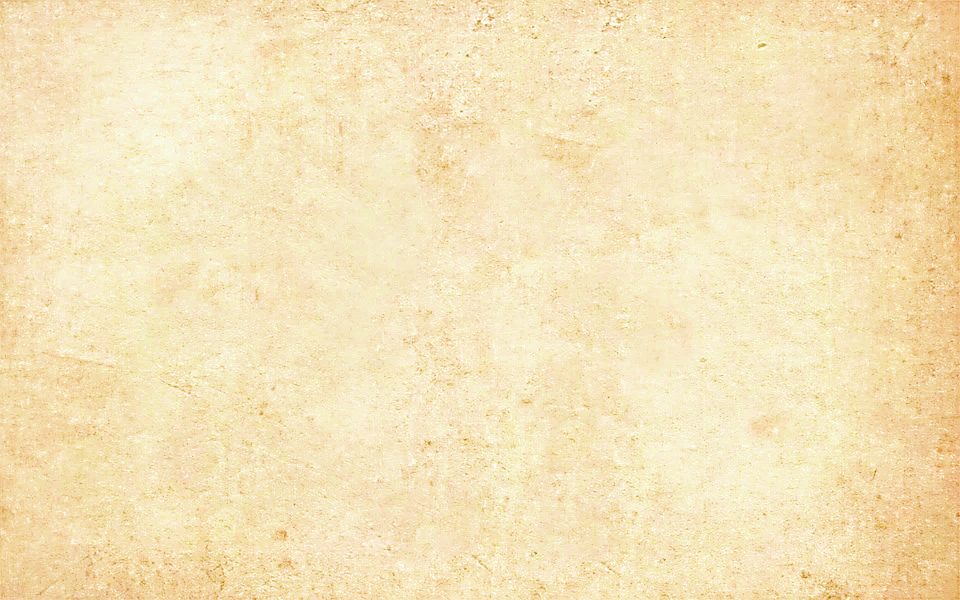 The Book of Mathematical Legends 
Fractions and Dragons
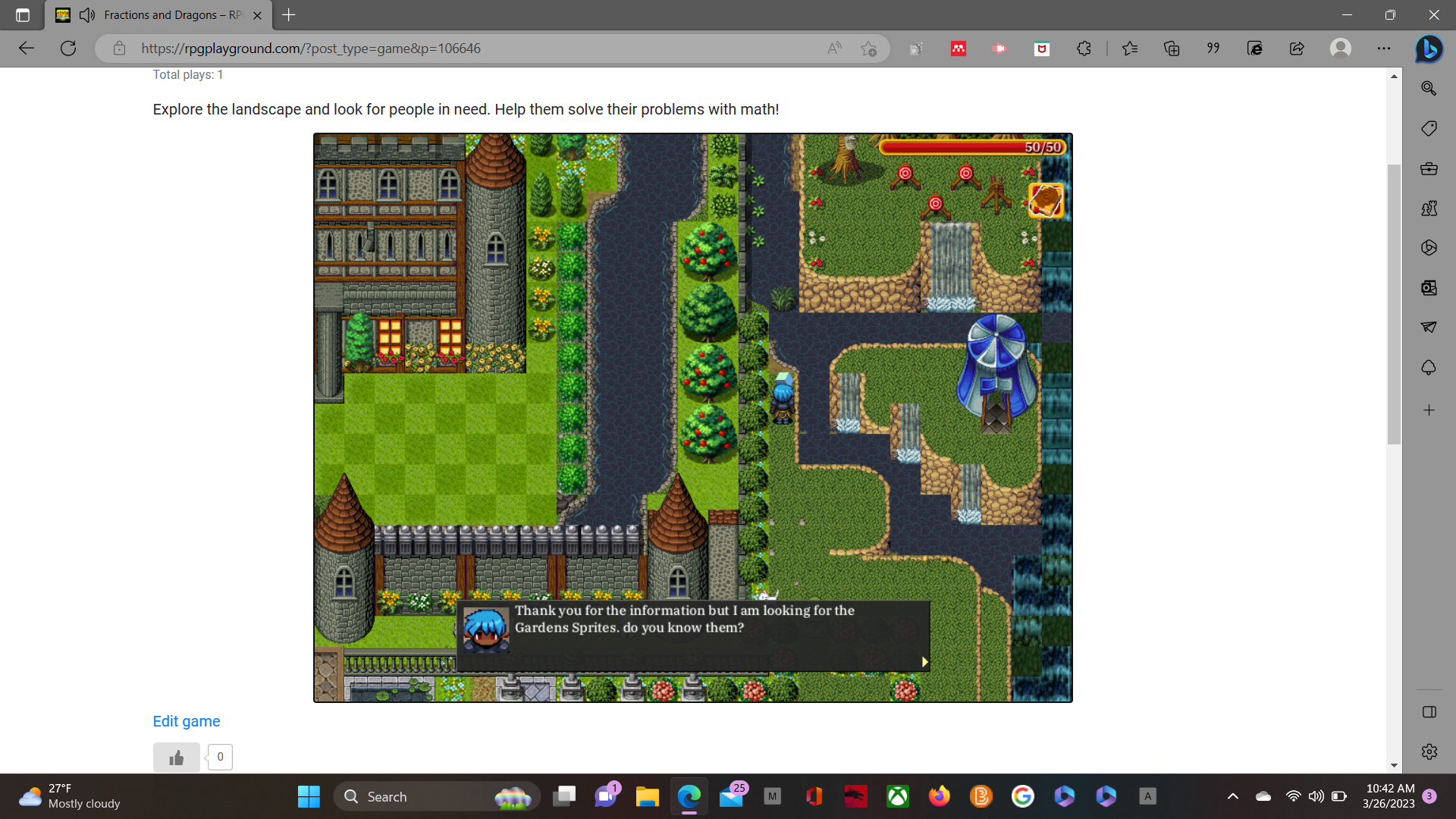 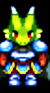 Written by: (Student’s Name), a Mathematical Hero
2
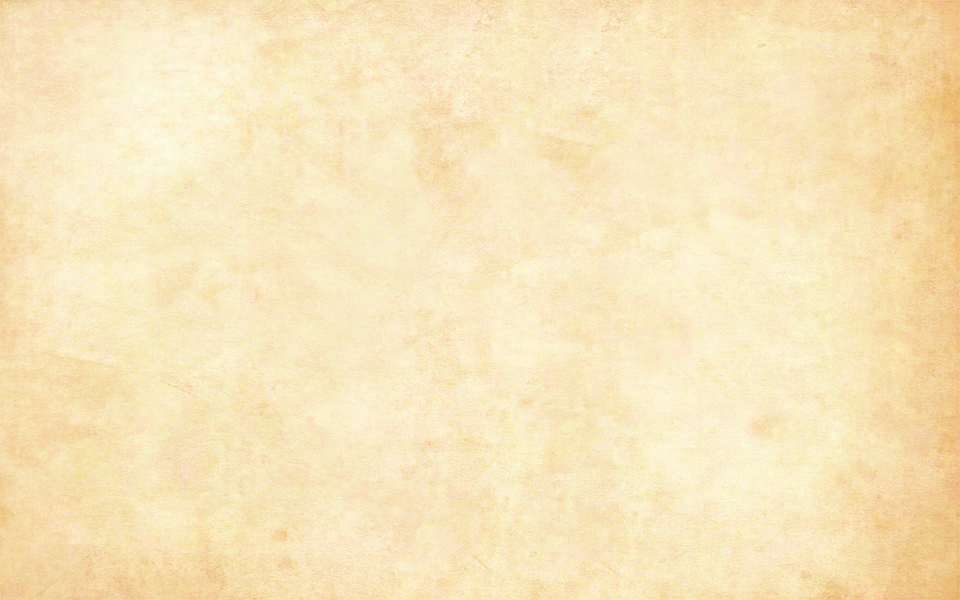 About the Author
This book tells the story of Iroas, the mathematical defender of the Kingdom of Klasma. But let me tell you a secret. Iroas isn’t really the hero of this story. Before this story begins, guess who you think the real hero is.
Student inserts photograph of self here
Name:

Age:

If I was half my age I would be:
My guess is that the real hero will be:
3
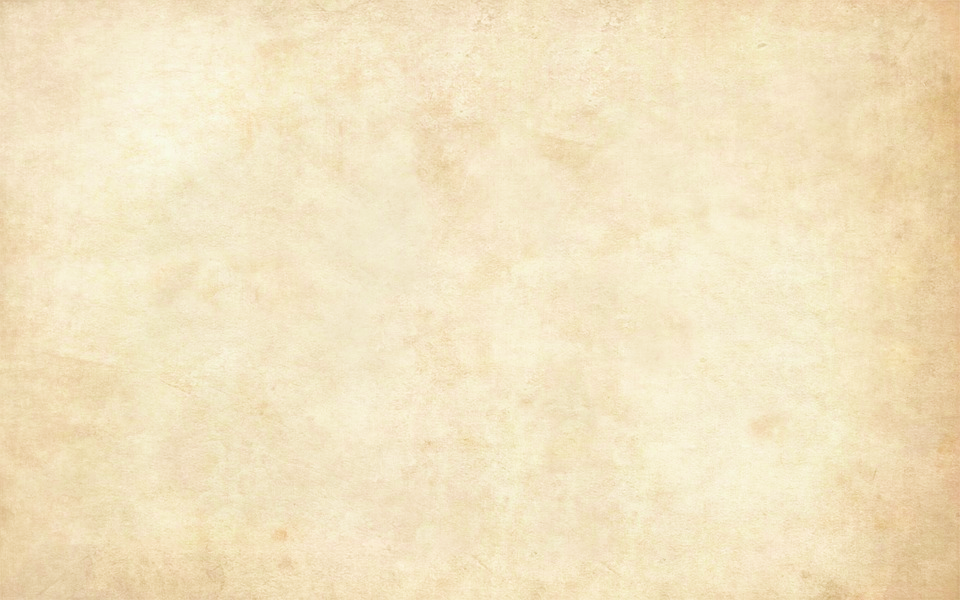 What Fraction of the Queen’s 4 Necklaces were stolen? ________________________________________________________________________________________________________________________________________________________________________________________________________________________________________________________________________________________________________________________________________________________________________________________________________________________________________________________________________________________________________________________
The Queen of Klasma
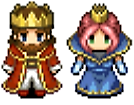 4
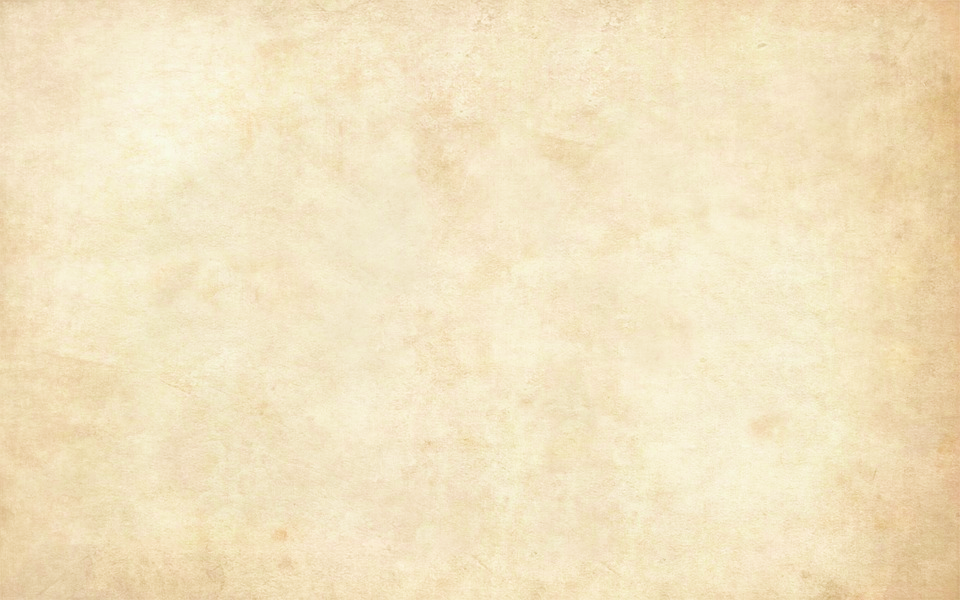 Iroas is a Greek word and it means “Hero”. But what does Iroas look like? Well, that depends. Iroas can look like anyone. In fact, when you visit the Kingdome of Klasma, you can decide what Iroas will look like. 

Do you want to know what I decided Iroas should look like? I took a screen-shot of the character I chose to play Iroas. The picture on the left is the character I chose. 

No matter what Iroas looks like, our hero survives a ship wreck and swims to Klasma in search of help and a way home.
The Hero
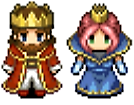 Student places a picture of their chosen avatar here.
5
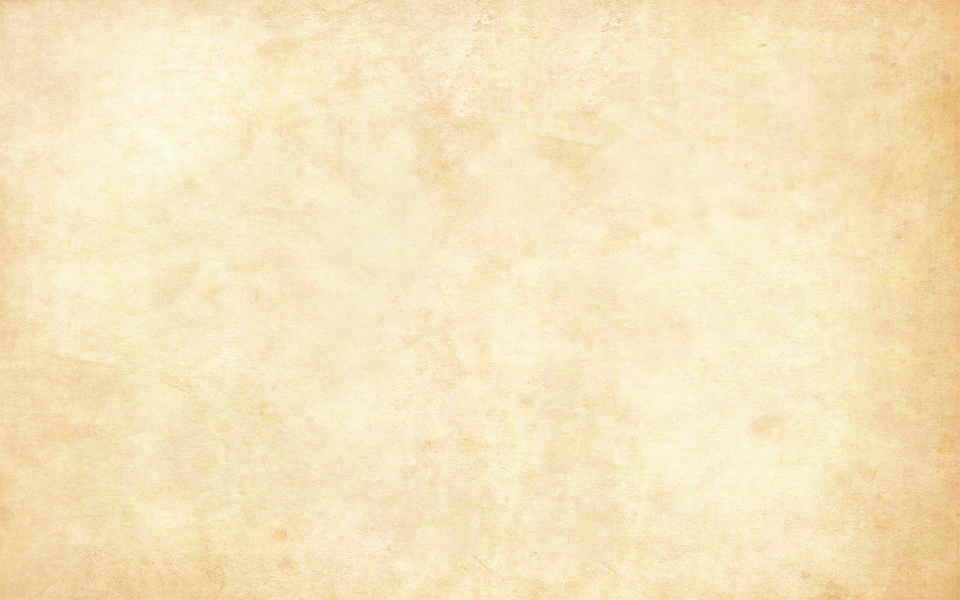 Describe the Evil Distractors and tell us about a time you divided them while playing Fractions and Dragons. _______________________________________________________________________________________________________________________________________________________________________________________________________________________________________________________________________________________________________________________________________________________________________________________________________________________________________________________________________________________________________________________________________________________________________________________________________________
Evil Distractors
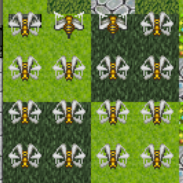 6
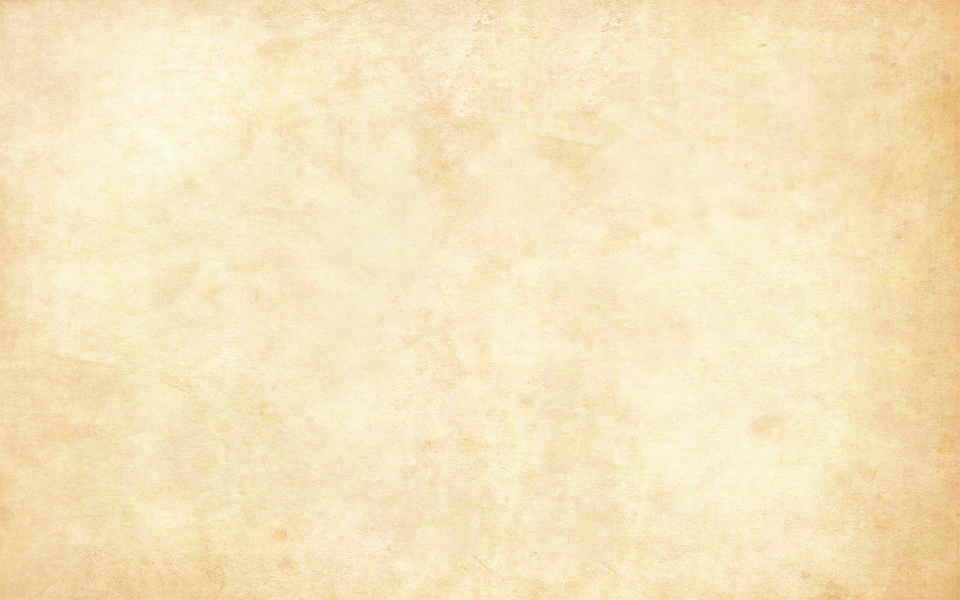 4/4 or the whole swarm faced me!
Evil Distractors
Students place a screen shot of an Evil Distractors before dividing
So I defeated ¼ of them.
Students place a screen shot of an Evil Distractors before dividing
7
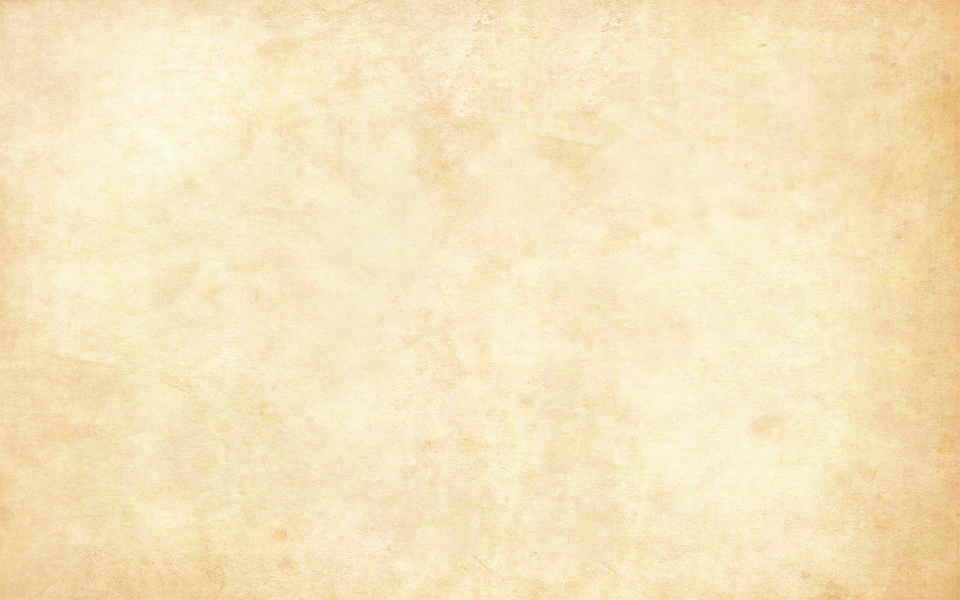 4/4 or the whole swarm faced me!
Evil Distractors
Students place a screen shot of an Evil Distractors before dividing
So I defeated 2/4 of them
Students place a screen shot of an Evil Distractors before dividing
Important: 2/4 is the same as: __________
8
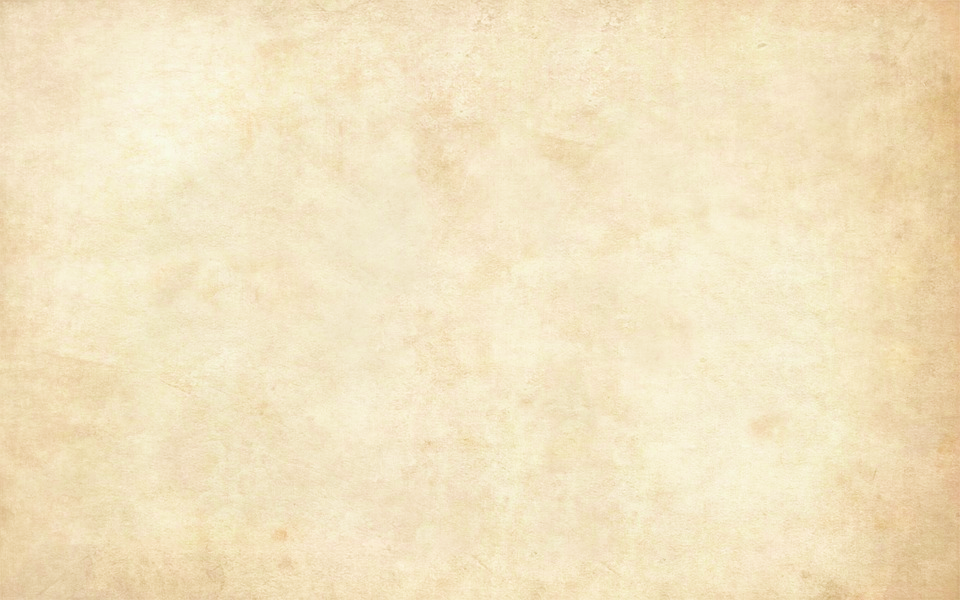 4/4 or the whole swarm faced me!
Evil Distractors
Students place a screen shot of an Evil Distractors before dividing
So I defeated ¾ of them.
Students place a screen shot of an Evil Distractors before dividing
9
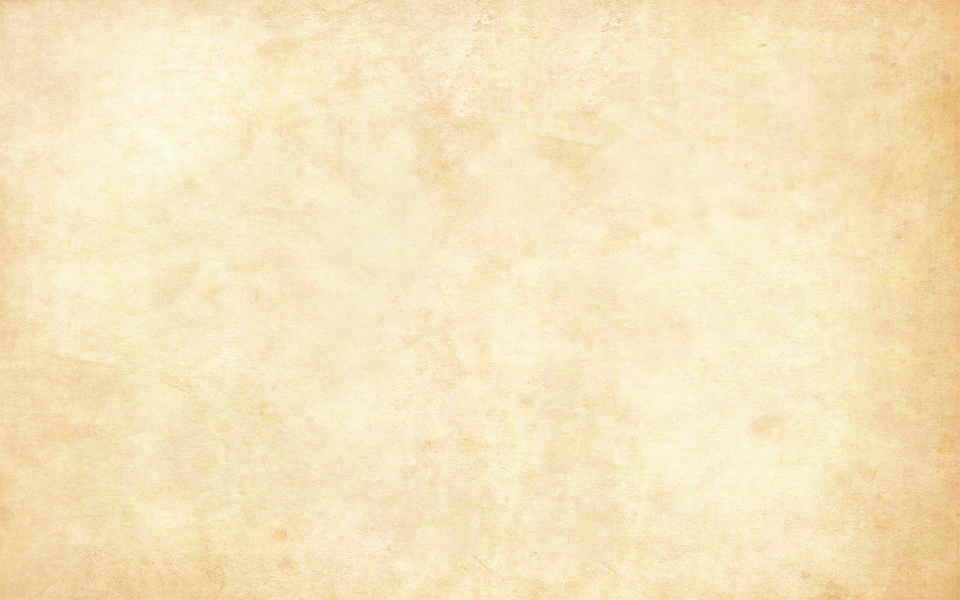 4/4 or the whole swarm faced me!
Evil Distractors
Students place a screen shot of an Evil Distractors before dividing
So I  defeated  4/4
Students place a screen shot of an Evil Distractors before dividing
Important: 4/ 4 is the same as: __________
10
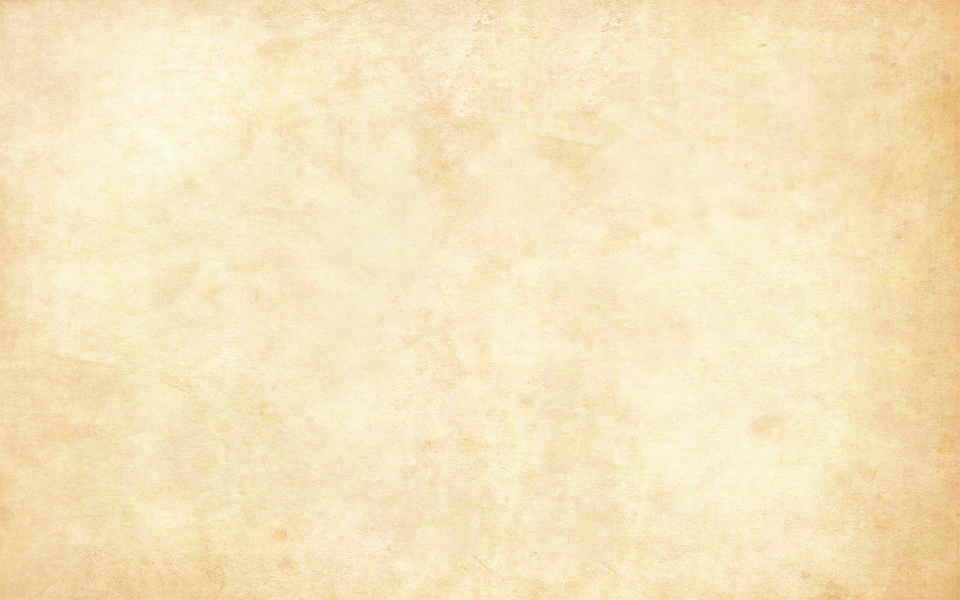 Why are the denominator dragons a problem? ________________________________________________________________________________________________________________________________________________________________________________________________________________________________________________________________________________________________________________________________________________________________________________________________________________________________________________________________________________________________________________________________________________
Denominator Dragon
Student places a screen-shot of a denominate dragon here
11
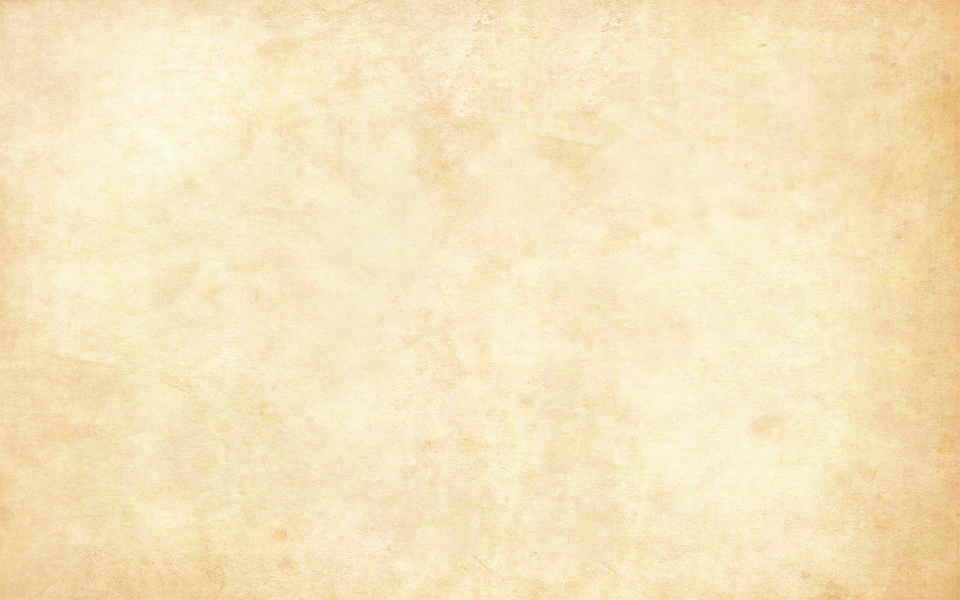 There are four garden sprites living in the Garden of Grit. Here are their names and how they prepared me for the game.

       Name                                       How this sprite helped me.
1. 
2.
3.
4.
Garden of Grit
Student places a picture of a garden sprite to be found in the garden of grit.
12
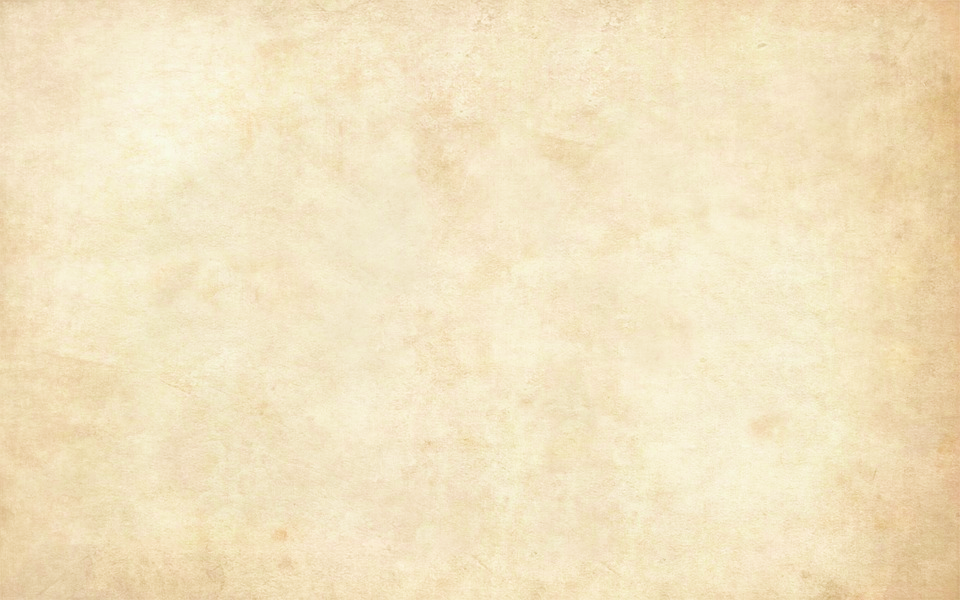 How do you think Atomium Junior get named?
Hint: Research the Worlds Fair in Brussels in 1958.
Atomium Junior
________________________________________________________________________________________________________________________________________________________________________________________________________________________________________________________________________________________________________________________________________________________________________
Student places a screenshot of Atomium Junior here
13
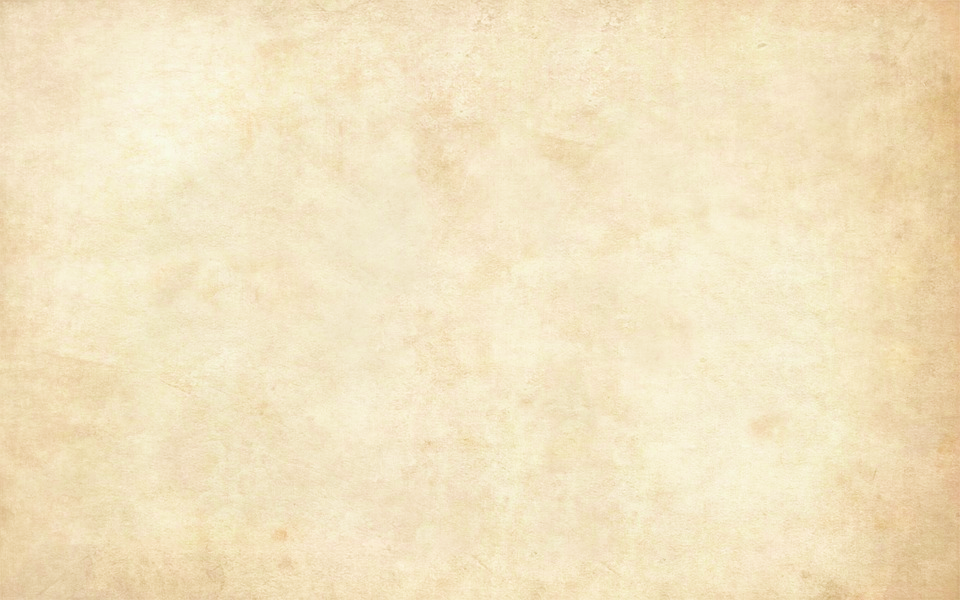 The Queens List
Iroas must bring the Queen everything on her list to help save the Kingdom of Klasma. 
Check off the items as you earn them!
4 Garden Sprite Tokens

4 Gold Bars

The Necklace of Strength

The Necklace of Healing

The Necklace of Protection

The Silver Star Necklace
One Wooden Key
 One Bronze Key
One  Silver Key
One Gold Key
Four Screenshots 
A screenshot that shows ¼
A  screenshot that shows ½
A screenshot that shows ¾
A image that shows 4/4
14
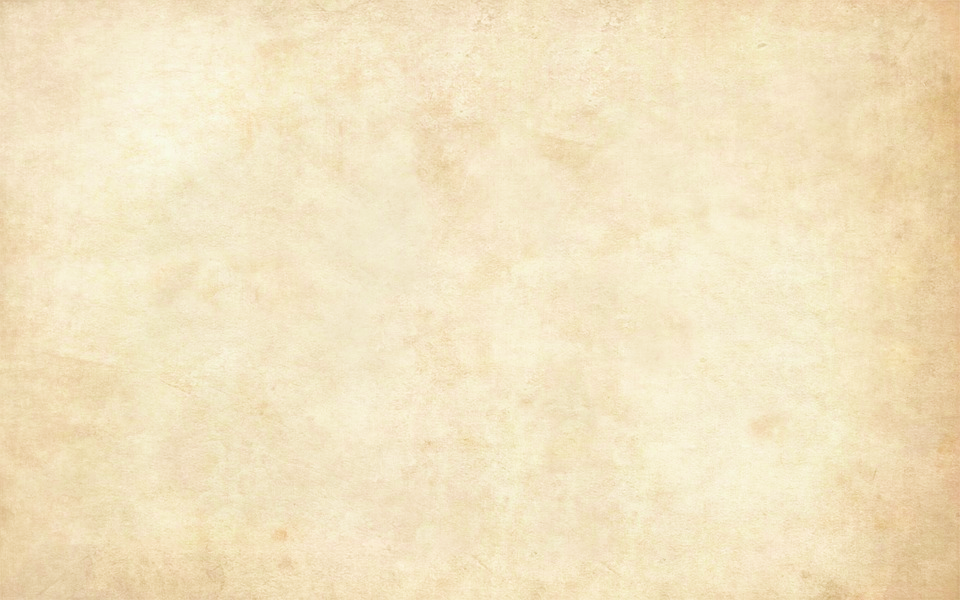 Click Here to Begin the Journey!
Fractions and Dragons – Experimental Version – RPG Playground
15
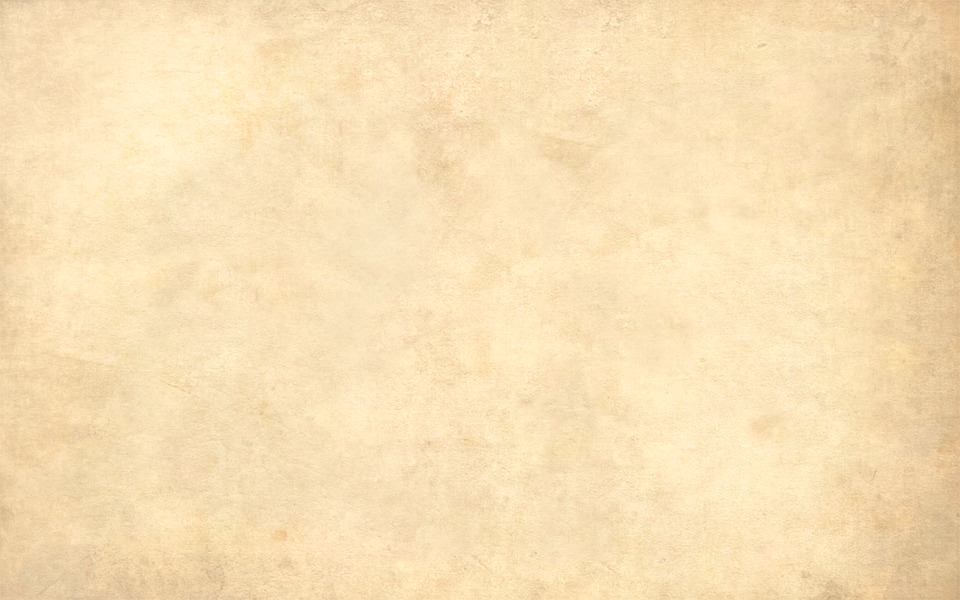 A Screen-Shot Illustrating 1/4
Cut and Paste a screen shot from your adventers in the Kingdom of Klasma
Describe how the screen shot shows and example of ¼.
Insert the screenshot here
Describe how your picture illustrates 1/4 or 1 out

of four here:

_______________________________________________

_______________________________________________

_______________________________________________

_______________________________________________

_______________________________________________

_______________________________________________
16
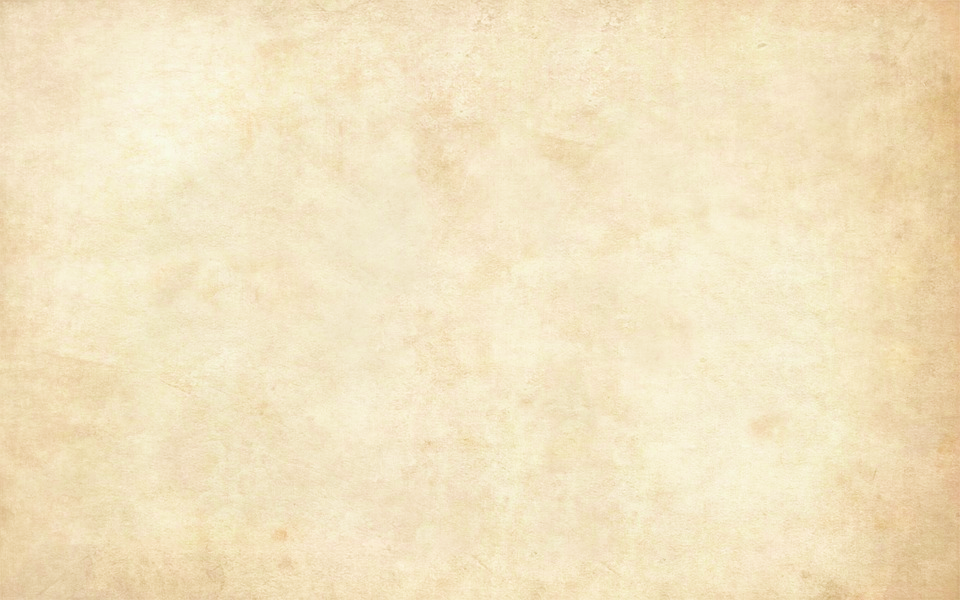 A Screen-Shot Illustrating 2/4
Cut and Paste a screen shot from your adventers in the Kingdom of Klasma
Describe how the screen shot shows and example of ¼.
Insert the screenshot here
Describe how your picture illustrates 2/4 or 2 out

of 4 here:

_______________________________________________

_______________________________________________

_______________________________________________

_______________________________________________

_______________________________________________

_______________________________________________
17
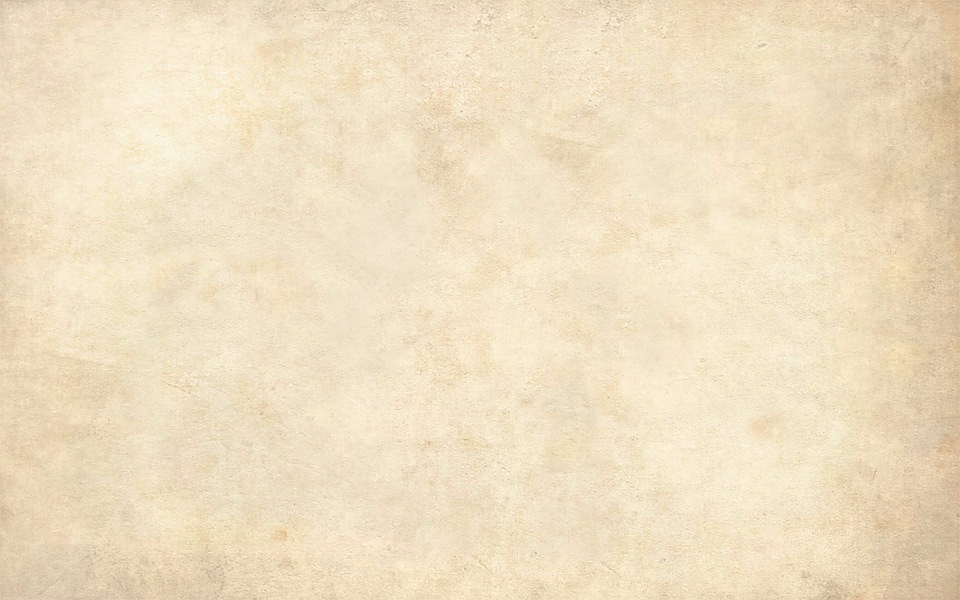 A Screen-Shot Illustrating 3/4
Cut and Paste a screen shot from the Kingdom of Klasma
Describe how the screen shot shows and example of ¼.
Insert the screenshot here
Describe how your picture illustrates3/4 or 3 out

of 4 here:

_______________________________________________

_______________________________________________

_______________________________________________

_______________________________________________

_______________________________________________

_______________________________________________
18
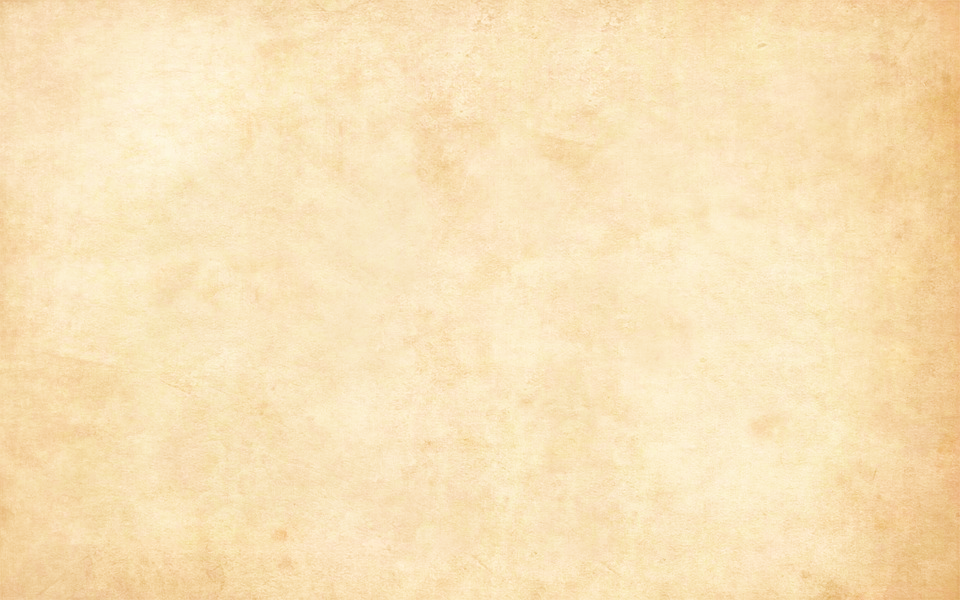 A Screen-Shot Illustrating 4/4
Cut and Paste a screen shot from the Kingdom of Klasma
Describe how the screen shot shows and example of ¼.
Insert the screenshot here
Describe how your picture illustrates 4/4 or 4 out

of four here:

_______________________________________________

_______________________________________________

_______________________________________________

_______________________________________________

_______________________________________________

_______________________________________________
19
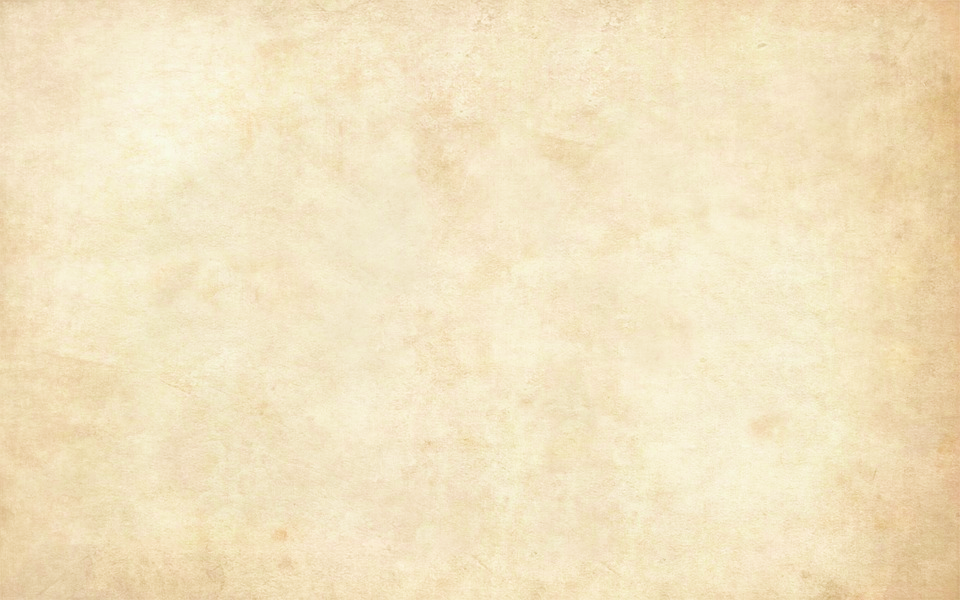 Dividing the Evil Distractors
Cut and paste two different screen-shot. 
A swarm of Evil Distractors before you defeat them . 
 A swarm of Evil Distractors after you divided them.
Picture of the Evil Distractor sward before they were divided.
Picture of the sward of Evil Distractors after they were divided.
I divided this swarm into :
20
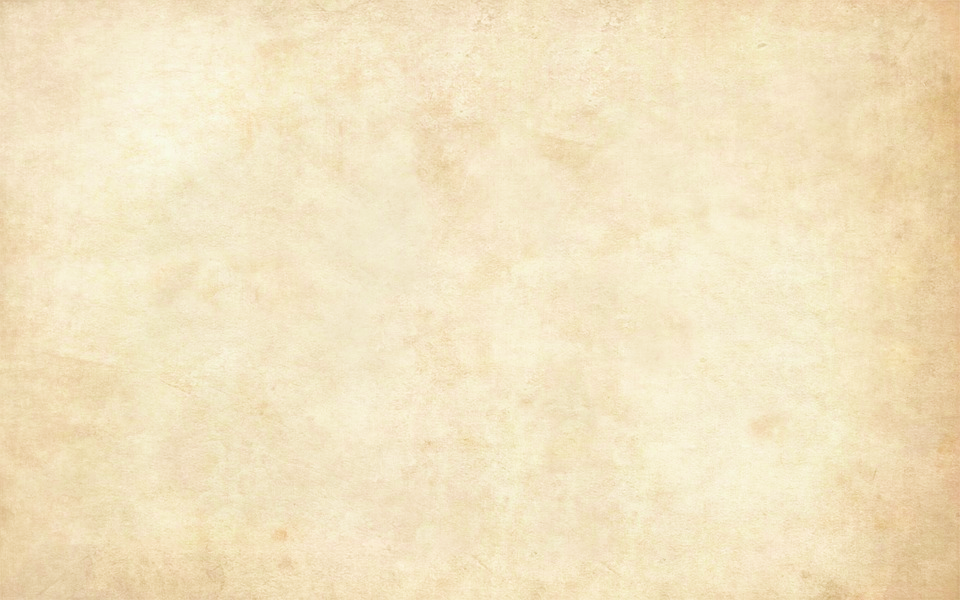 Defeating a Denominator Dragon
Describe a time you defeated a Denominator Dragon. What did the dragon ask?  How did you find the answer?
__________________________________________________________________________________________________________________

_________________________________________________________________________________________________________________

_________________________________________________________________________________________________________________

_________________________________________________________________________________________________________________

_________________________________________________________________________________________________________________

_________________________________________________________________________________________________________________

_________________________________________________________________________________________________________________

__________________________________________________________________________________________________________________
21
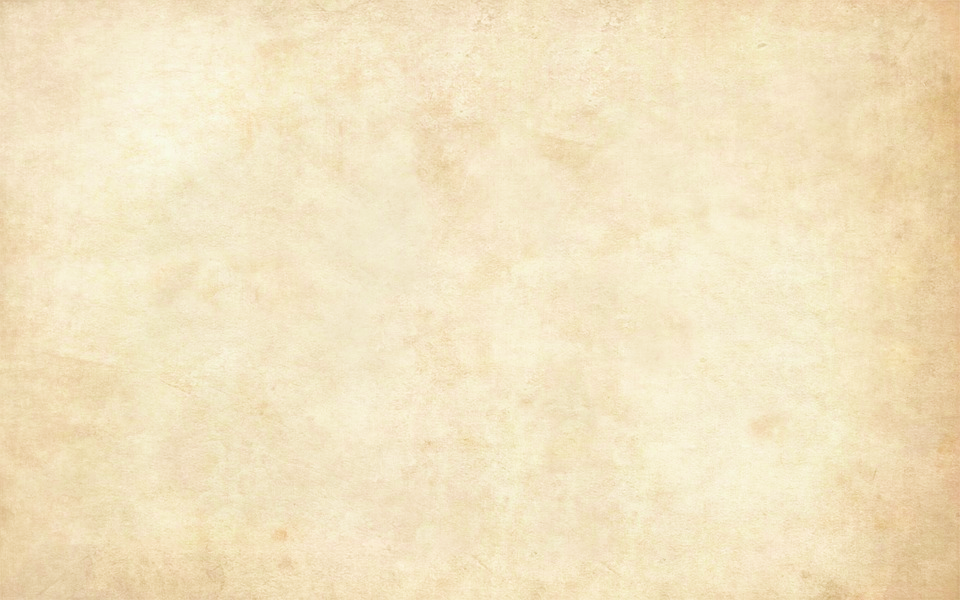 If I were a Denominator Dragon…
Go to the Kingdom of Klasma and take a screen-shot that shows how two out of four is the same as one half. 
Then, pretend you are a Denominator Dragon. What question will you ask? 
How would the screen-shot help the hero find the answer?
__________________________________________________________

__________________________________________________________

__________________________________________________________

__________________________________________________________

__________________________________________________________

__________________________________________________________

__________________________________________________________
Screen-shot.
22
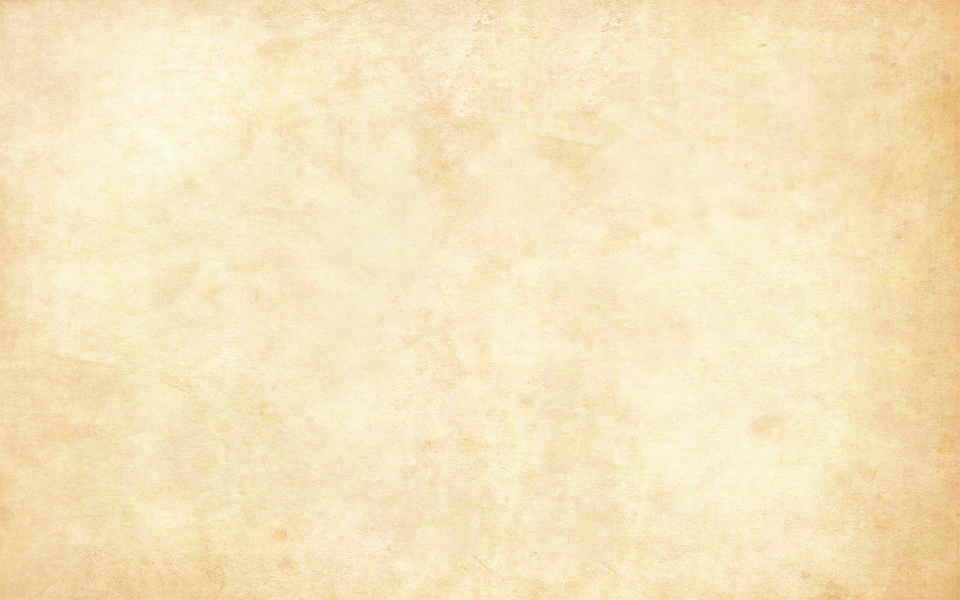 Fractions I found in the real world.
The Kingdom of Klasma is not the only place fractions can be found. 
Here are some photographs and descriptions of 
fractions I discovered in my world!
This photo shows an example of ¼ because:

__________________________________________________________

__________________________________________________________

__________________________________________________________

__________________________________________________________
Screen-shot.
23
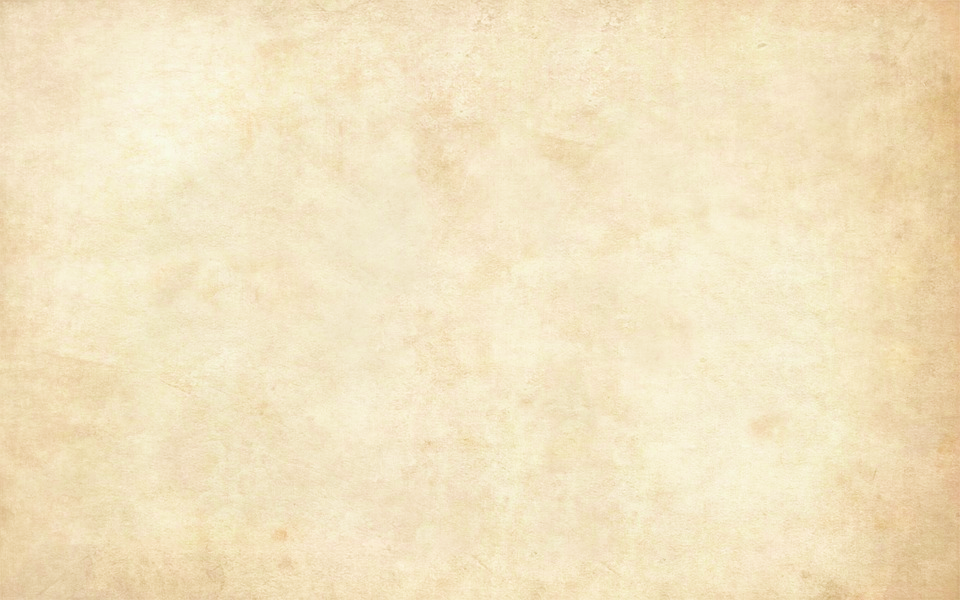 Fractions I found in the real world.
The Kingdom of Klasma is not the only place fractions can be found. 
Here are some photographs and descriptions of 
fractions I discovered in my world!
This photo shows an example of 2/4 because:

__________________________________________________________

__________________________________________________________

__________________________________________________________

__________________________________________________________
Screen-shot.
24
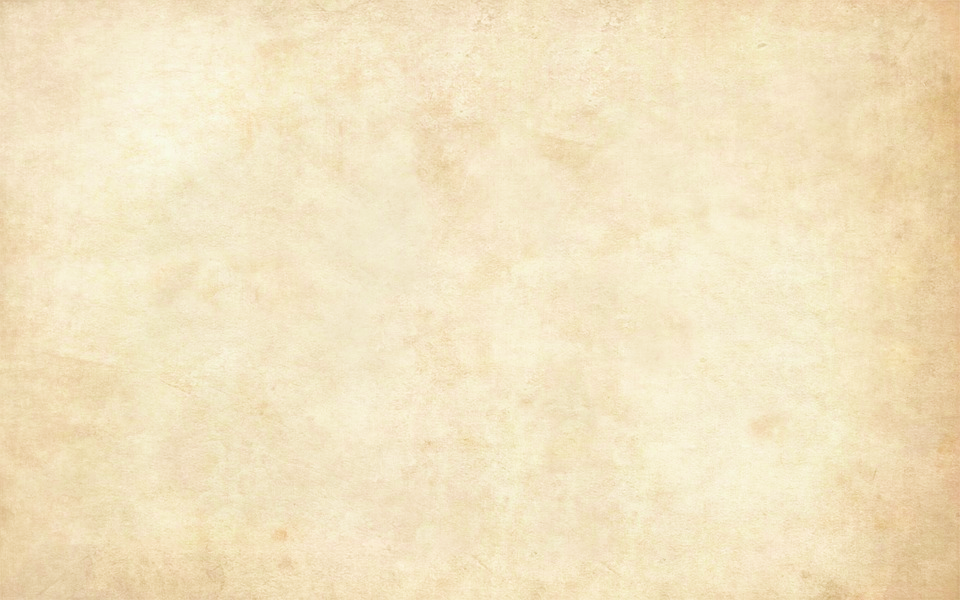 Fractions I found in the real world.
The Kingdom of Klasma is not the only place fractions can be found. 
Here are some photographs and descriptions of 
fractions I discovered in my world!
This is the same photo I pasted on the previous page. Even thought it show an example of 2/4, it also shows an example of 1/2 because:

__________________________________________________________

__________________________________________________________

__________________________________________________________

__________________________________________________________
Screen-shot.
25
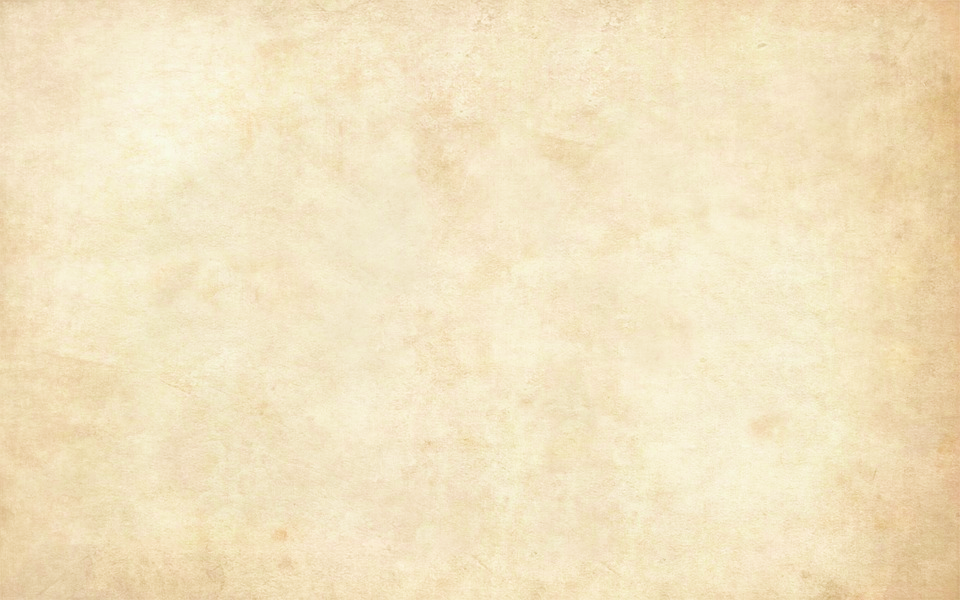 Fractions I found in the real world.
The Kingdom of Klasma is not the only place fractions can be found. 
Here are some photographs and descriptions of 
fractions I discovered in my world!
This photo shows an example of 3/4 because:

__________________________________________________________

__________________________________________________________

__________________________________________________________

__________________________________________________________
Screen-shot.
26
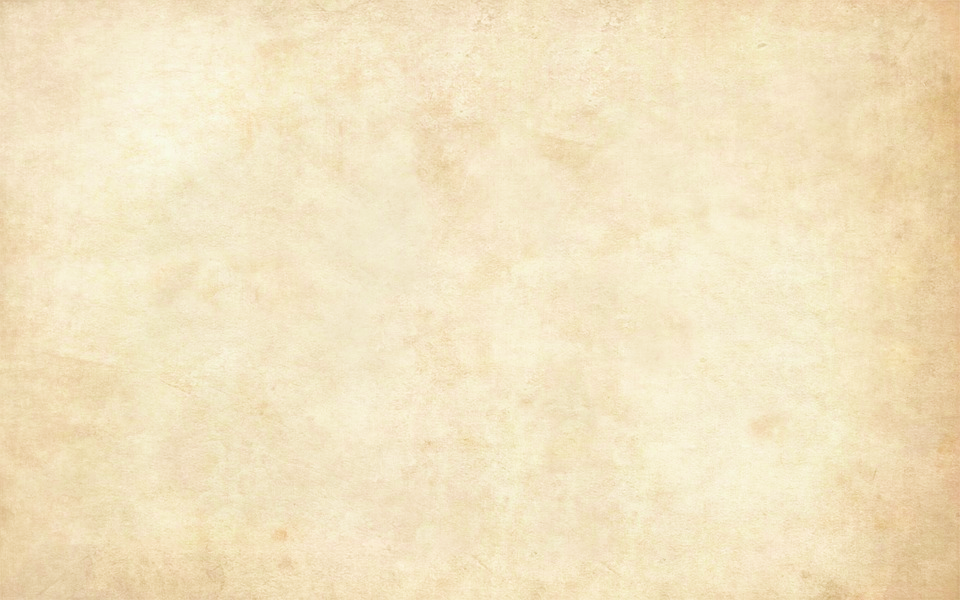 Fractions I found in the real world.
The Kingdom of Klasma is not the only place fractions can be found. 
Here are some photographs and descriptions of 
fractions I discovered in my world!
This photo shows an example of 4/4 because:

__________________________________________________________

__________________________________________________________

__________________________________________________________

__________________________________________________________
Screen-shot.
27
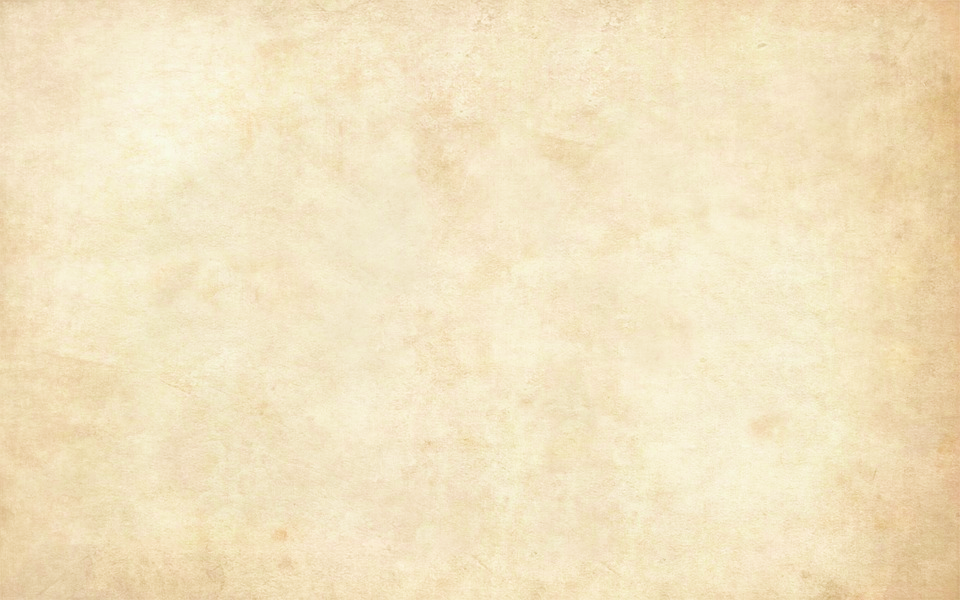 Fractions I found in the real world.
The Kingdom of Klasma is not the only place fractions can be found. 
Here are some photographs and descriptions of 
fractions I discovered in my world!
This photo is the same as the picture on the previous page.  But it also shows an example of 4/4 because:

__________________________________________________________

__________________________________________________________

__________________________________________________________

__________________________________________________________
Screen-shot.
28
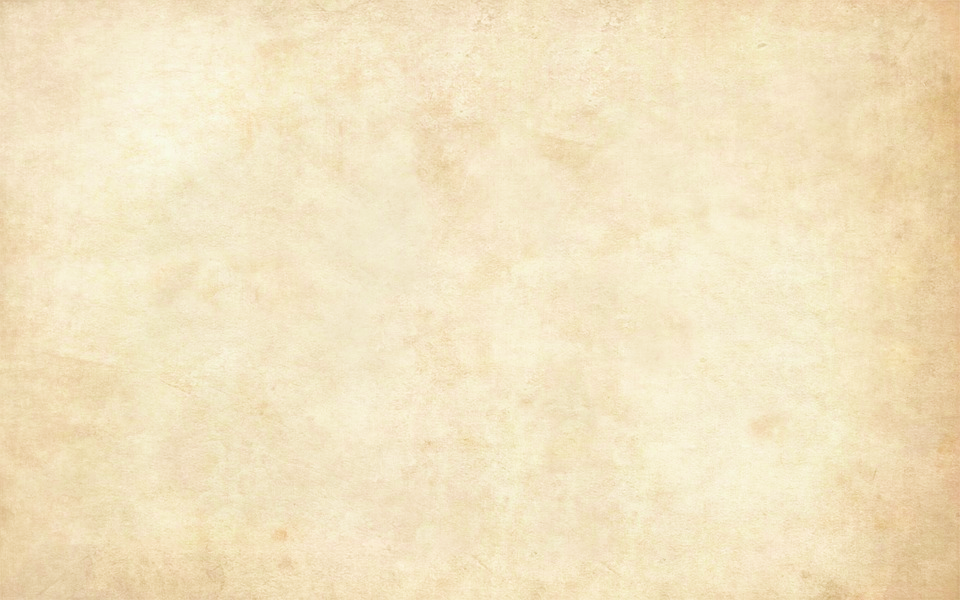 My Adventure in Klasma
__________________________________________________________

__________________________________________________________

__________________________________________________________

__________________________________________________________

__________________________________________________________

__________________________________________________________

__________________________________________________________

__________________________________________________________

__________________________________________________________
Picture of Student
29
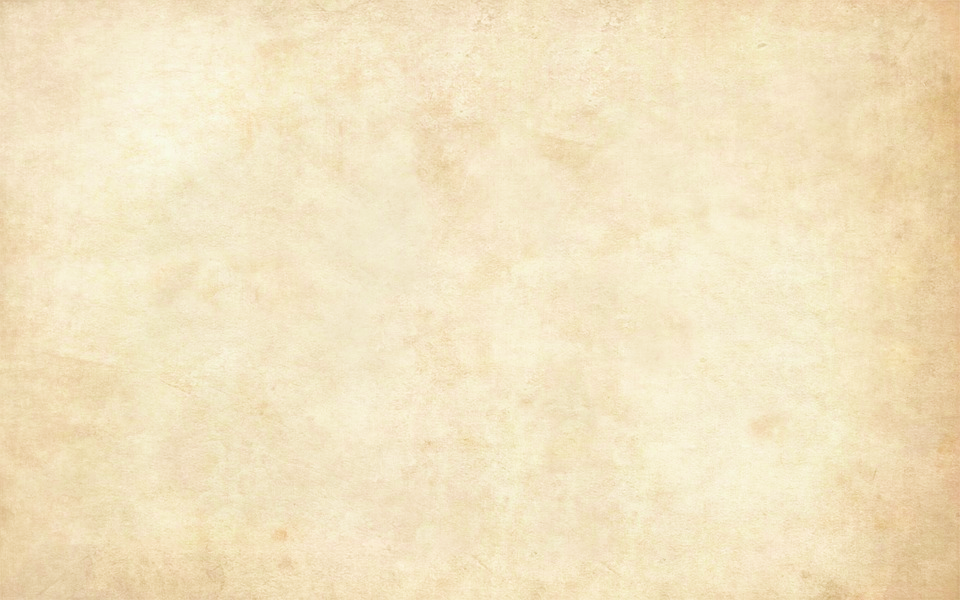 My Adventure in Klasma
__________________________________________________________

__________________________________________________________

__________________________________________________________

__________________________________________________________

__________________________________________________________

__________________________________________________________

__________________________________________________________

__________________________________________________________

__________________________________________________________
Picture of Klasma
30
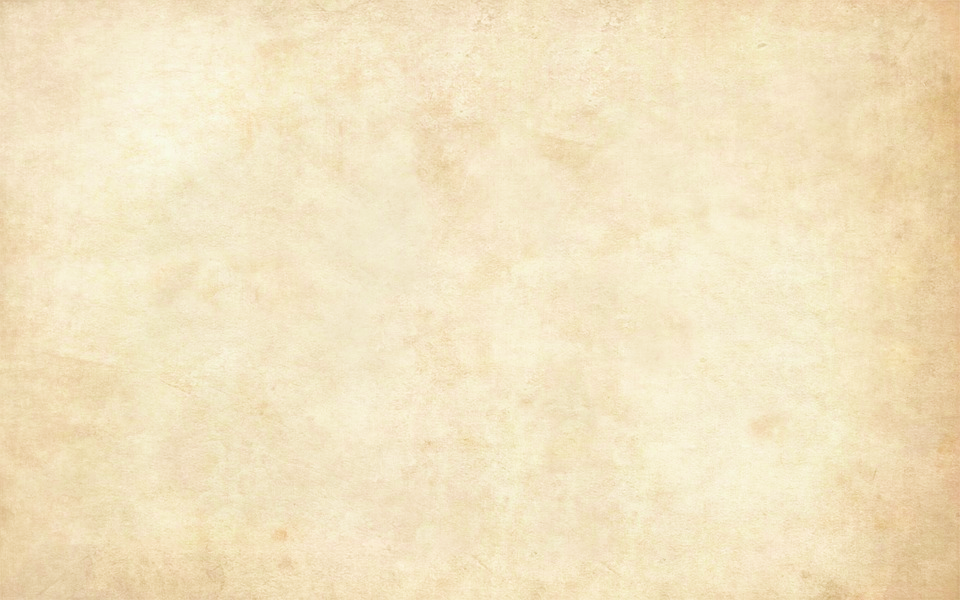 My Adventure in Klasma
__________________________________________________________

__________________________________________________________

__________________________________________________________

__________________________________________________________

__________________________________________________________

__________________________________________________________

__________________________________________________________

__________________________________________________________

__________________________________________________________
Picture of Klasma
31
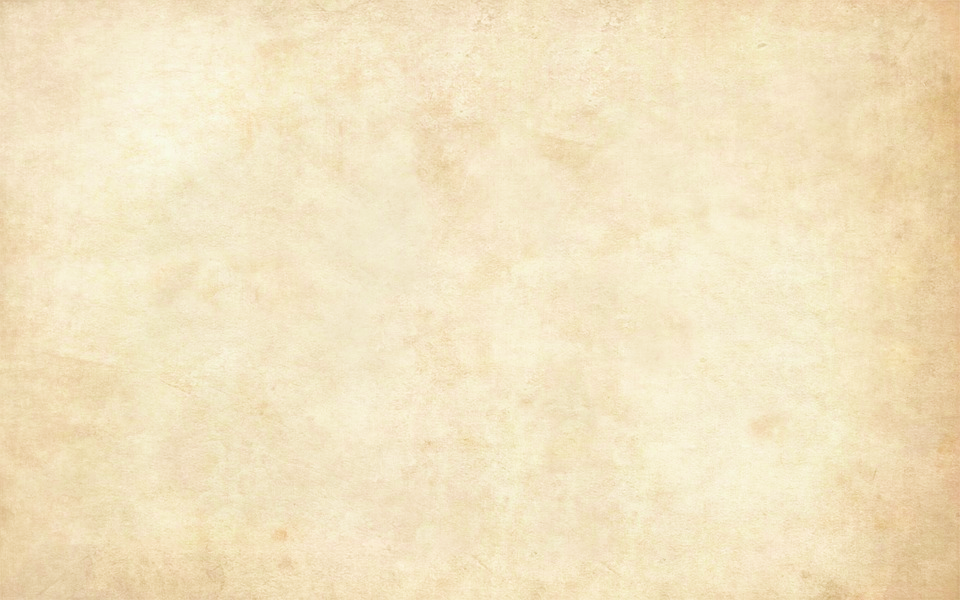 The Real Iroas
Have you figured out who the real Iroas is? 

Remember the word Iroas means “hero” in Greek.
32
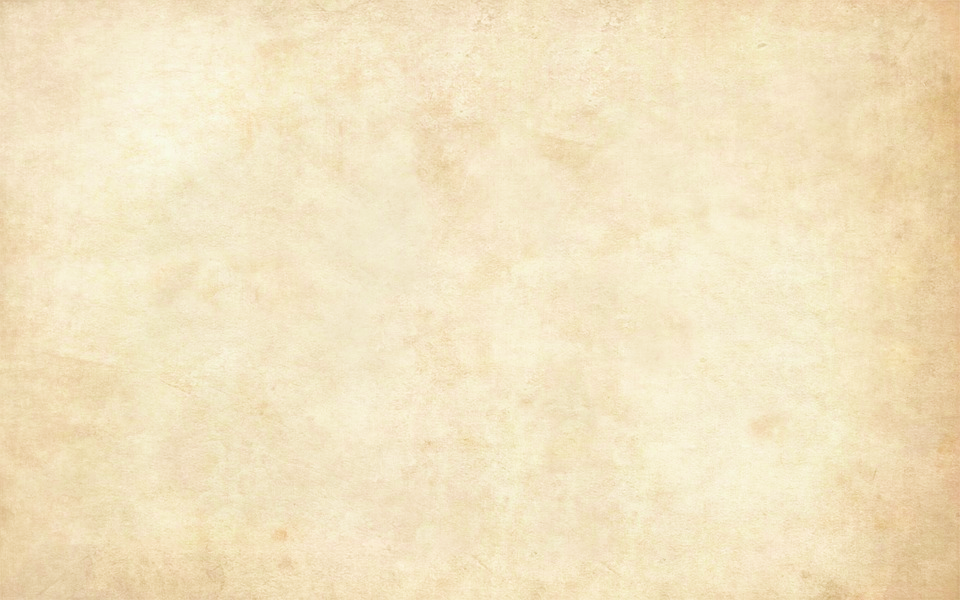 The Real Iroas… is you!
Dear Iroas ( Otherwise known as _____________), 

	Your journey through the Kingdom of Klasma has been a memorable one! 

	You have discovered examples of fractions in the Kingdom, Defeated the

	Denominator Dragons, and divided the Evil Distractors with the famous

	sword, The Fractionator. The Kingdom of Klasma thanks you for your 

	service! You are a mathematical legend and your story will be told in the

	Kingdom of Klamsa forever! 


	Sincerely, 

	The Queen of Klasma
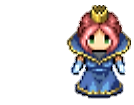 33
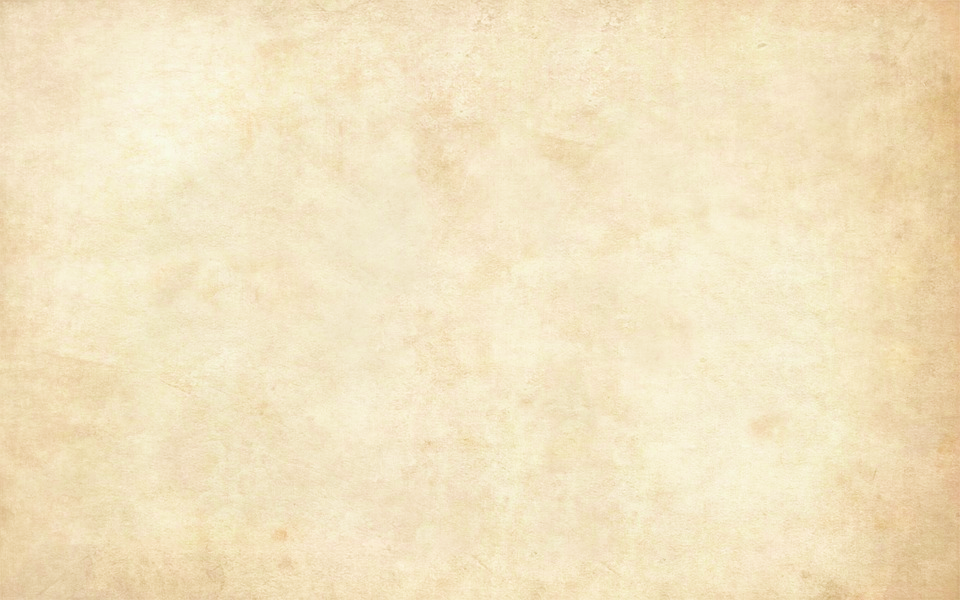 My Sources
__________________________________________________________

__________________________________________________________

__________________________________________________________

__________________________________________________________

__________________________________________________________

__________________________________________________________

__________________________________________________________

__________________________________________________________

__________________________________________________________
34